A Y U R Y O G A
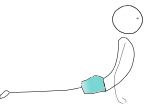 CHEZ
Orléans
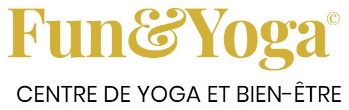 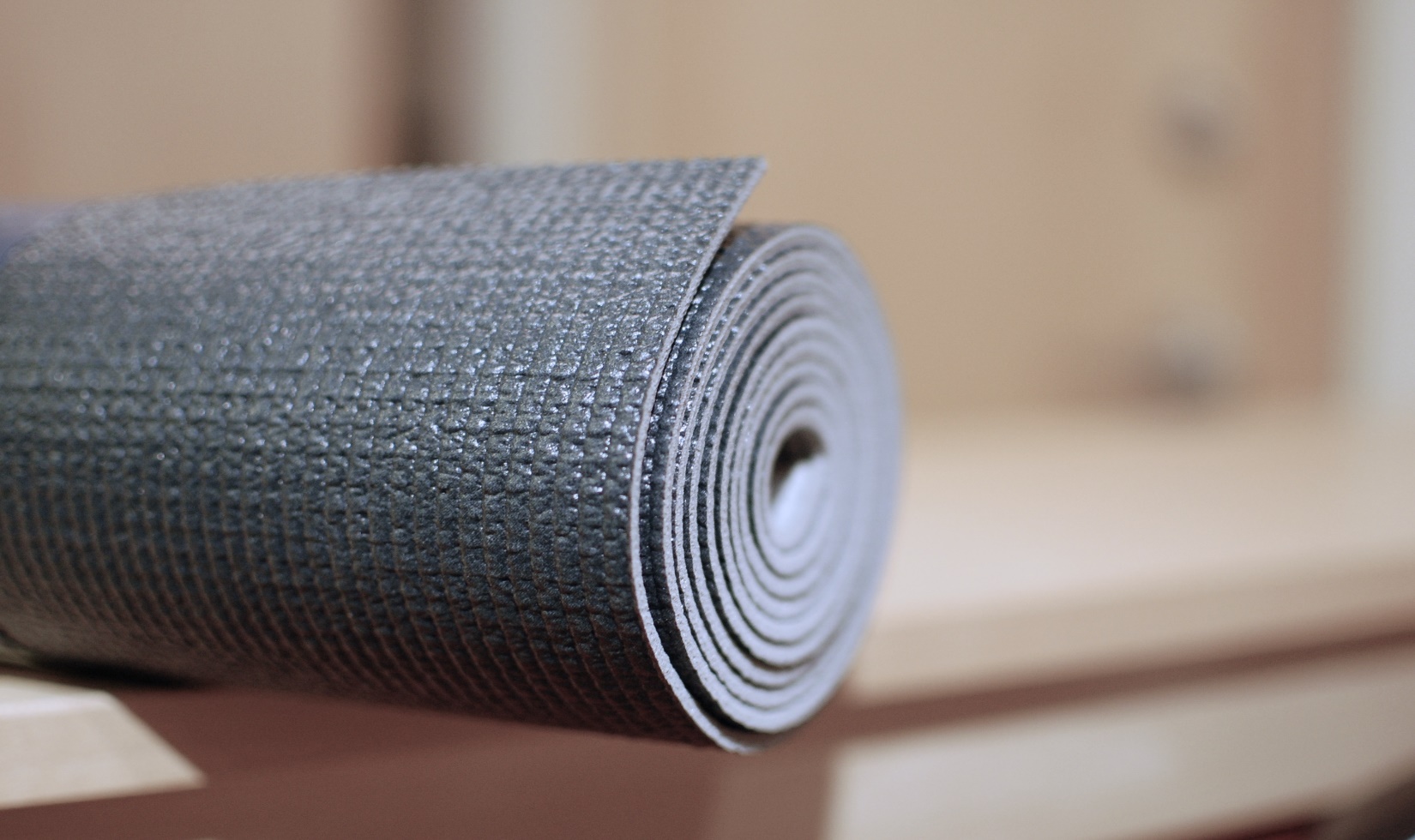 Cours 
    de
Yoga
Cours d’essai  10€
53 rue des Chabassières (Orléans Sud)
LUNDI  11h00 - 11h55 :  Yoga Prénatal et Postnatal            LUNDI  12h00 - 13h00 :  Ashtanga Yoga Débutants
JEUDI  19h00 - 20h00 :  ♪ Vinyasa en musique ♪
(en alternance 1 semaine sur 2)
Plus d’Infos :  www.AYURYOGA.fr
07 82 38 20 80  ou ayuryoga.sophie@gmail.com